British holidays
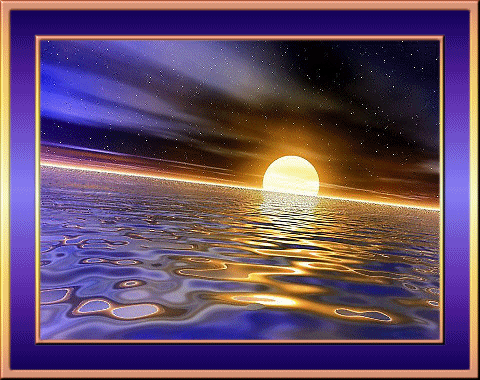 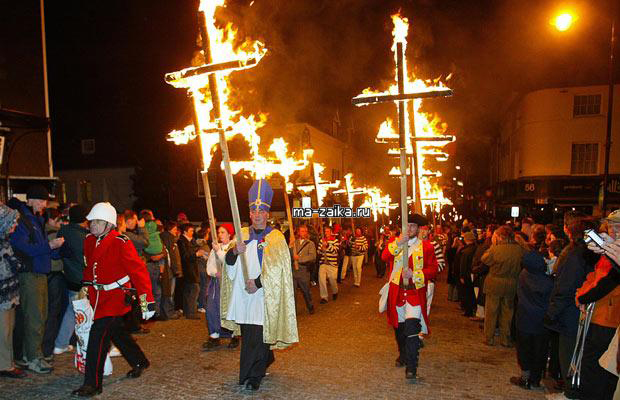 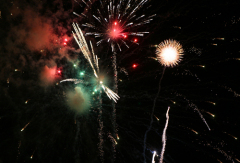 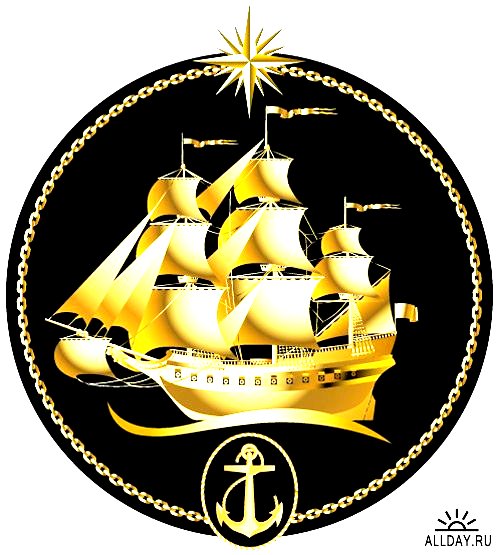 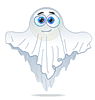 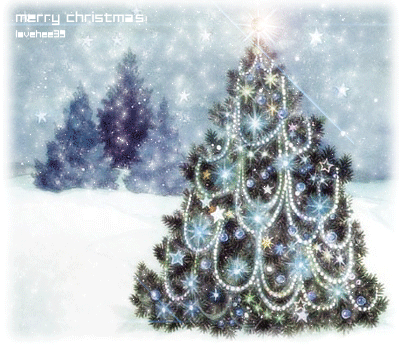 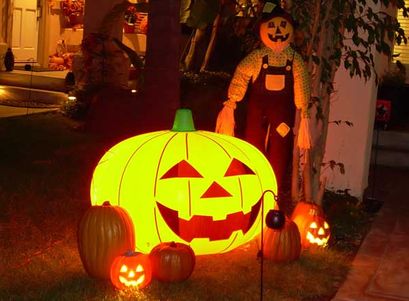 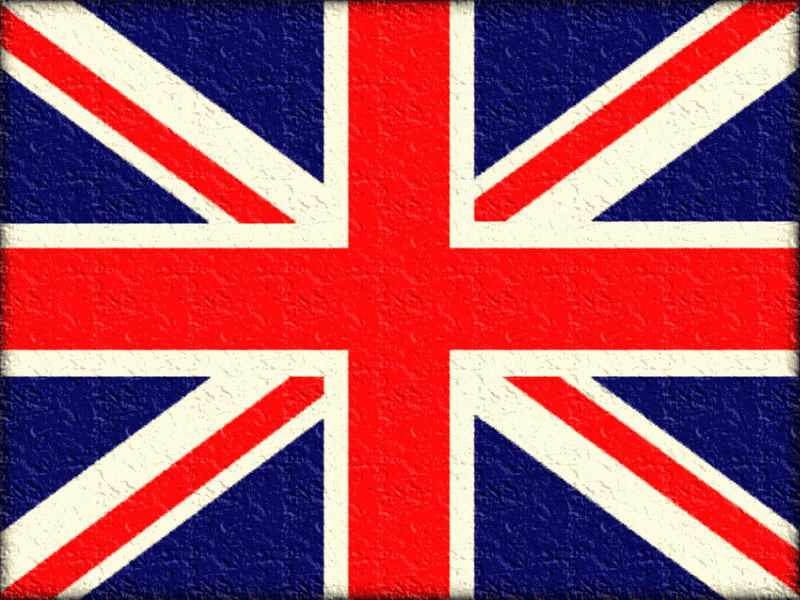 Grеat Britain
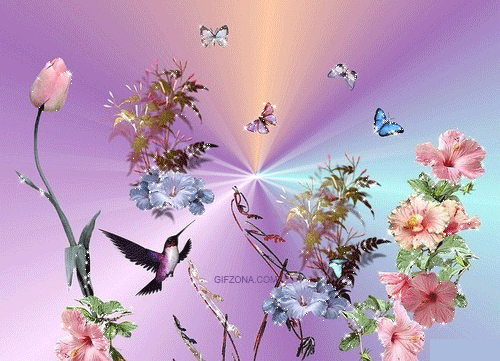 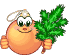 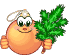 Red
Blue
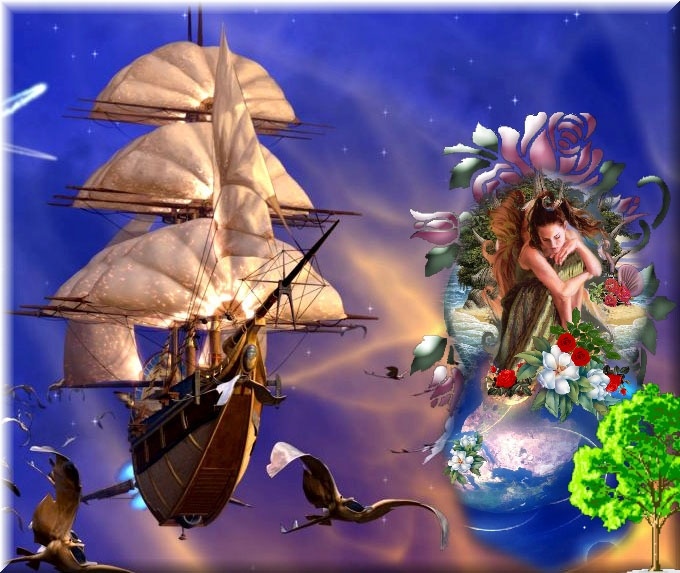 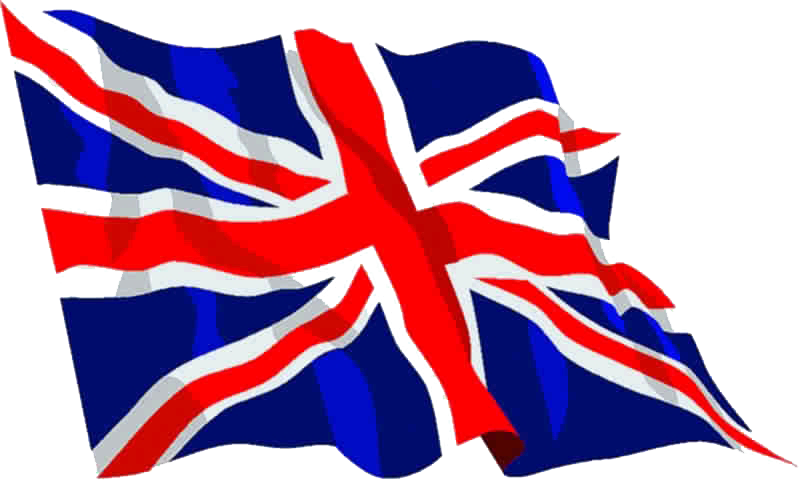 Мы любим смотреть
Мы любим играть
Мы любим вместе разговаривать
Давайте вместе отправимся
 в морское путешествие сегодня
И станем навсегда друзьями
Прошу всех на борт
Отправимся в морское 
путешествие сегодня!
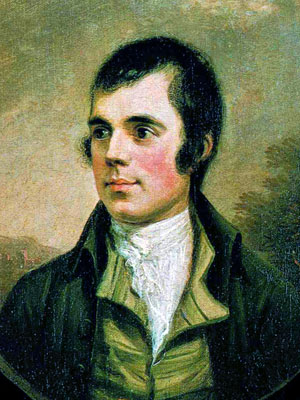 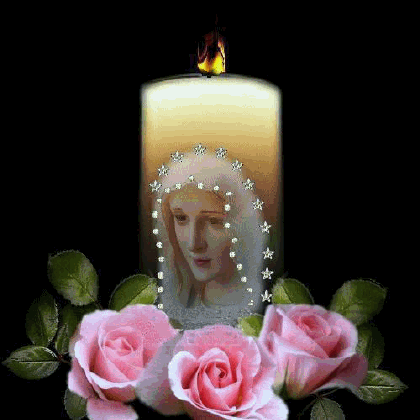 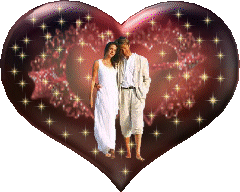 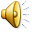 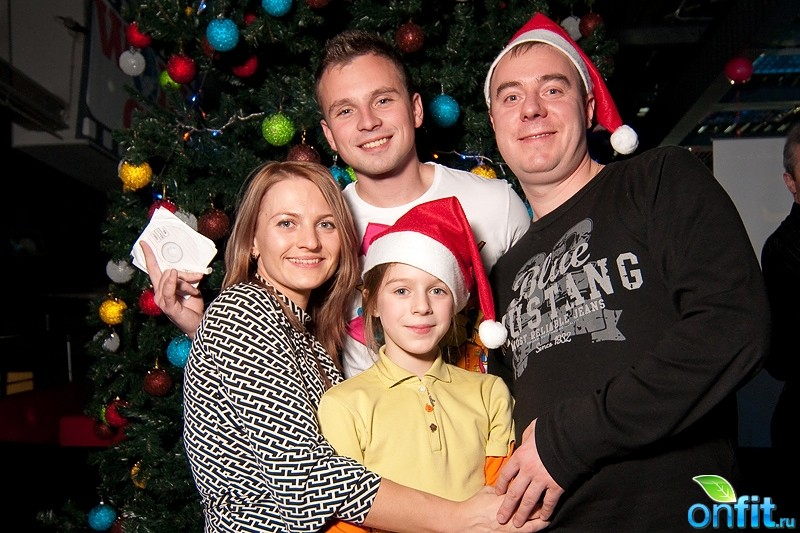 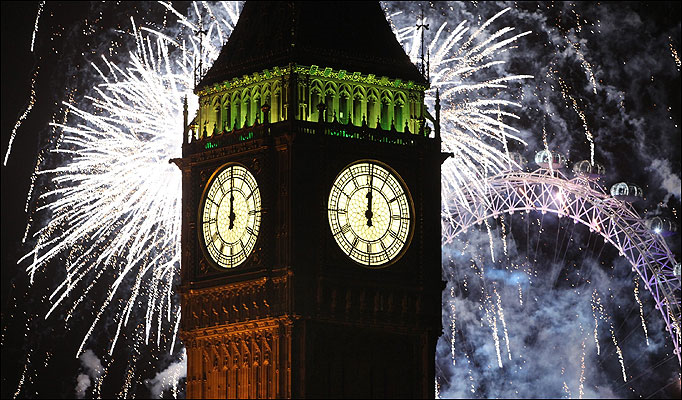 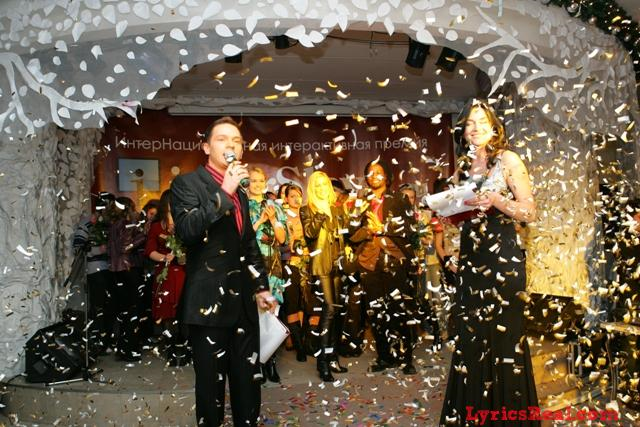 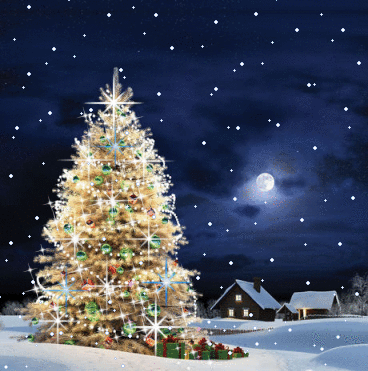 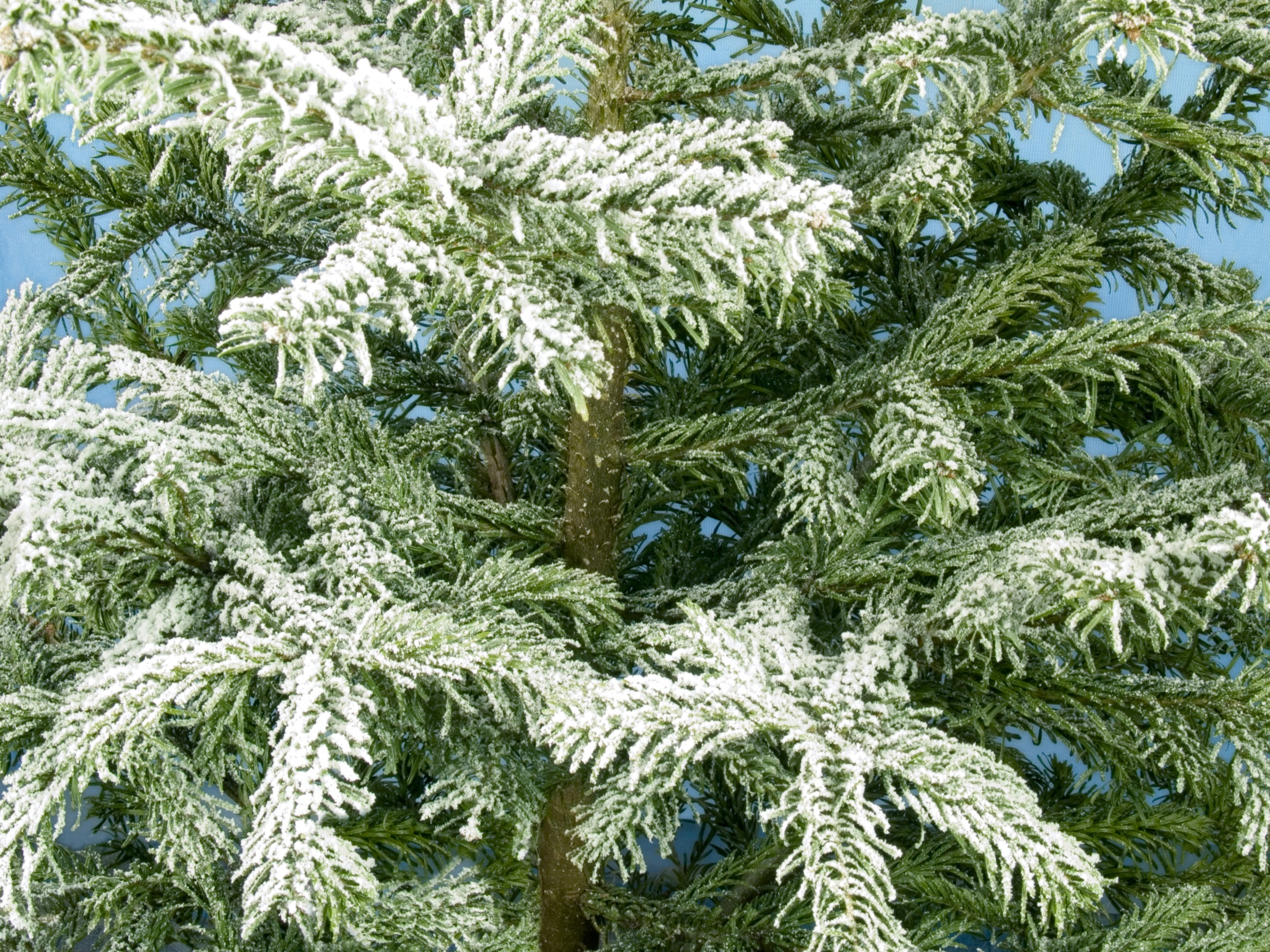 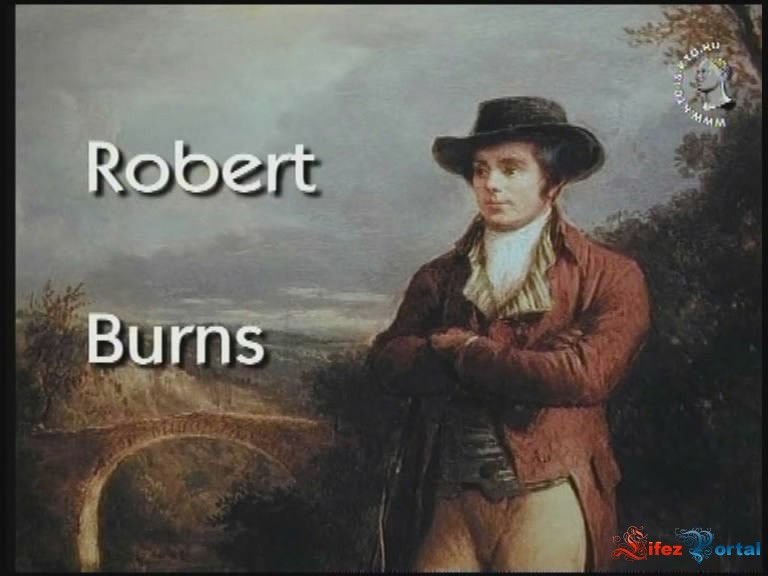 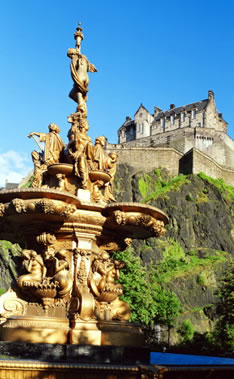 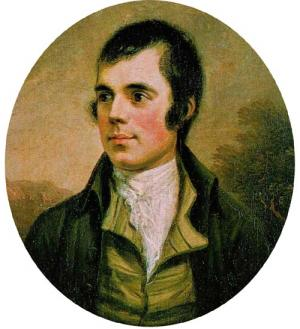 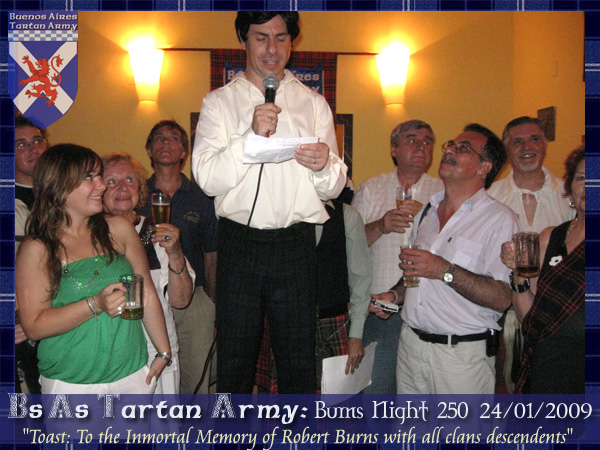 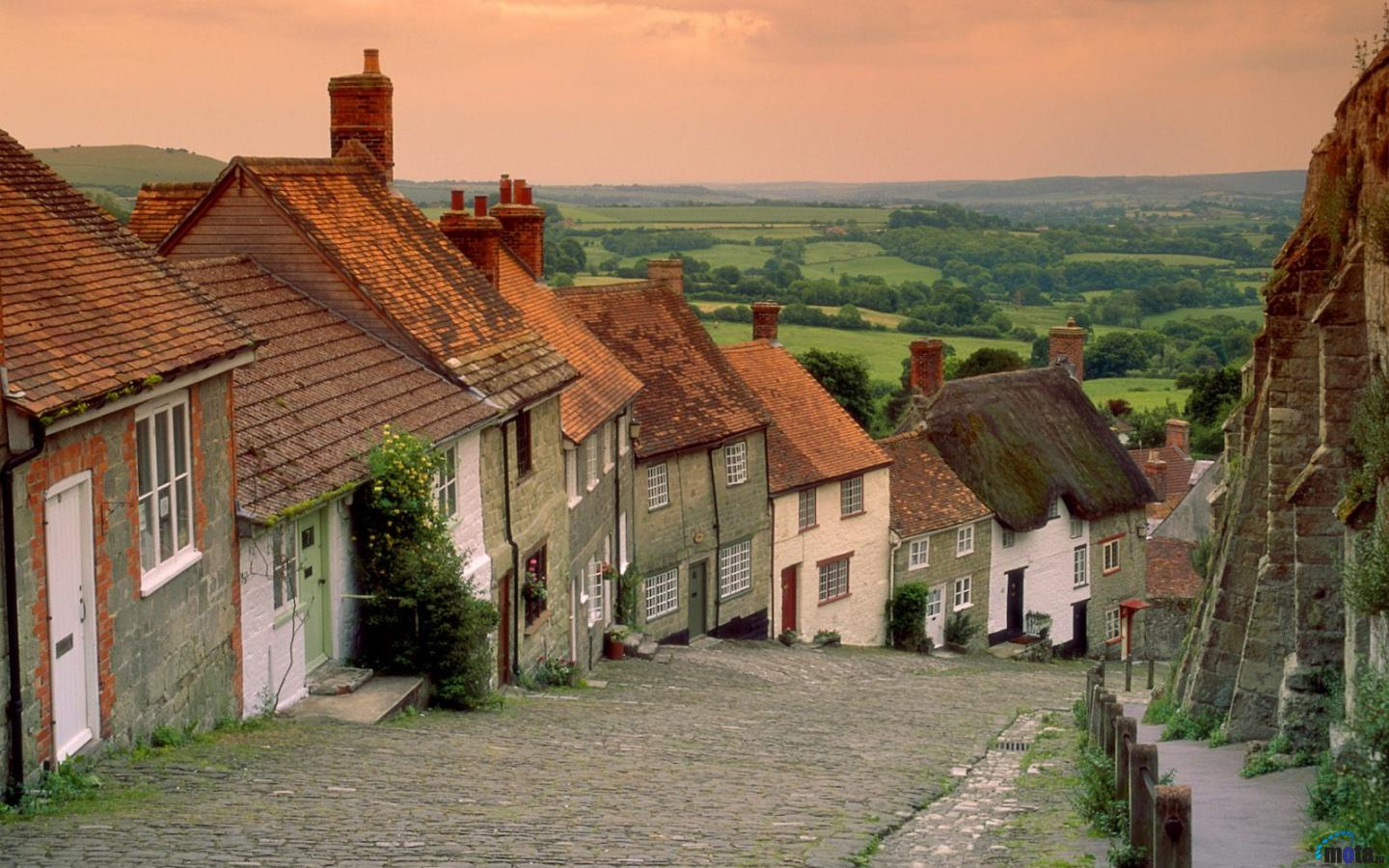 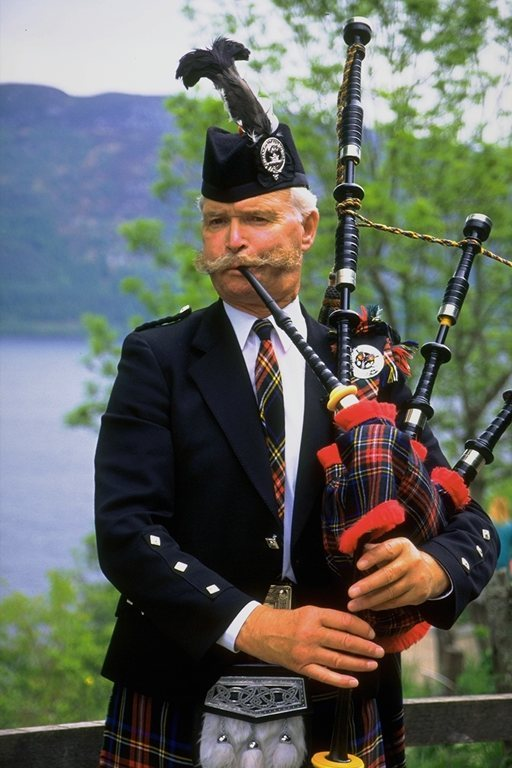 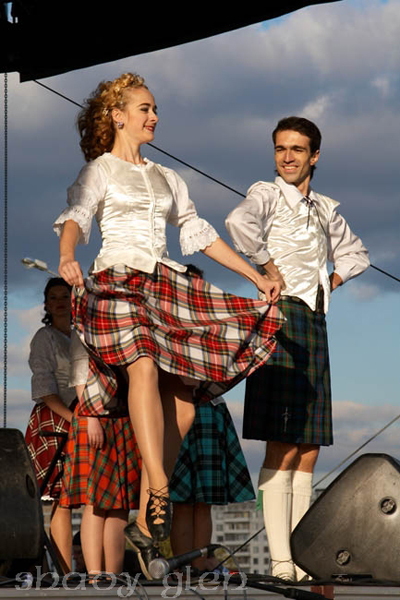 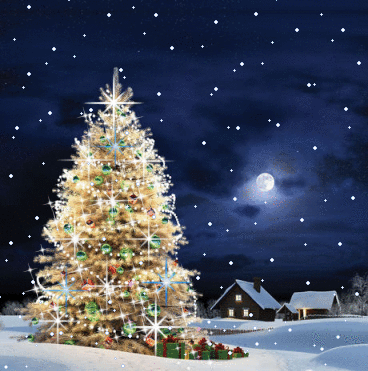 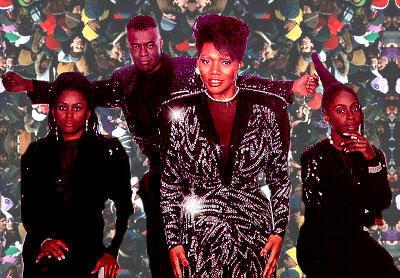 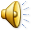 Should auld acquaintance be forgot,And never brought to mind?Should auld acquaintance be forgot,And days of auld lang syne?For auld lang syne, my dear,For auld lang syne,We'll take a cup o' kindness yet,For auld lang syne!
We twa hae run about the braes,And pou‘d the gowans fine;But we've wander'd mony a weary foot,Sin' auld lang syne.
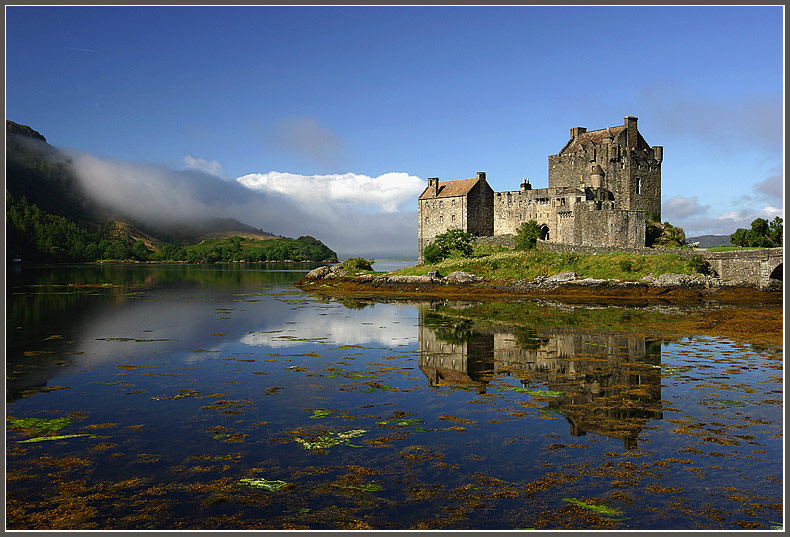 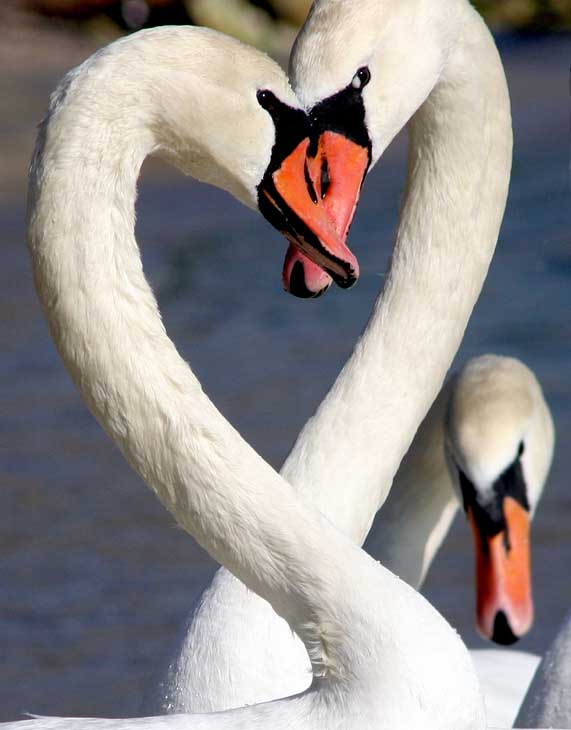 Забыть  ли старую  любовьИ не грустить  о  ней?Забыть  ли старую  любовьИ  дружбу  прежних  дней?   За дружбу старую -   До дна!   За счастье прежних дней!   С  тобой  мы выпьем, старина,   За  счастье прежних дней.
Побольше  кружки приготовьИ  доверху  налей.Мы  пьем  за  старую любовь,
We twa hae paidl‘d in the burn,Frae mornin sun till dine:But seas between us braid hae roar'd,Sin' auld lang syne.
 And here's a hand, my trusty fiere,And gie's a hand o' thine;And we'll take a right guid willie-waught,For auld lang syne.

And surely ye'll be your pint-stowp,And surely I'll be mine;And we'll take a cup o' kindness yet,For auld lang syne.For auld lang syne, my dear,For auld lang syne,We'll take a cup o' kindness yet,For auld lang syne!
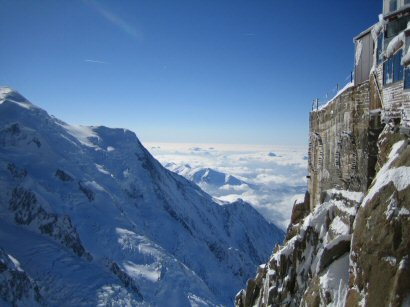 За  дружбу  прежних дней.   За  дружбу  старую -   До  дна!   За  счастье  юных  дней!   По  кружке  старого  вина -   За счастье юных  дней.
С  тобой  топтали  мы вдвоемТраву  родных  полей,Но  не  один  крутой подъемМы  взяли с юных  дней.
Переплывали  мы  не  разС  тобой  через  ручей.Но  море  разделило  нас,Товарищ  юных  дней.
И вот  с  тобой  сошлись мы вновь.   Твоя рука – в  моей.   Я пью  за старую  любовь,   За  дружбу  прежних  дней.
За  дружбу  старую - До  дна!За  счастье прежних  дней!С  тобой  мы  выпьем,  старина,За  счастье прежних  дней.
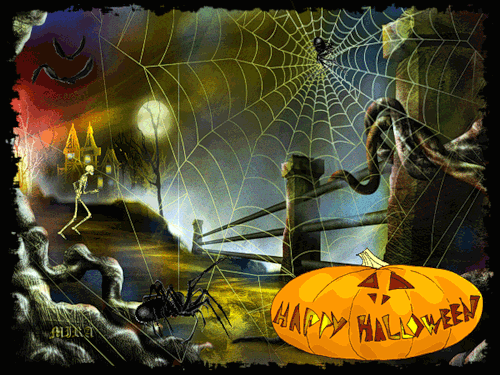 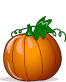 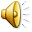 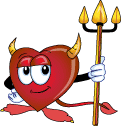 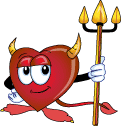 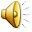 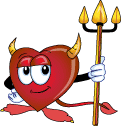 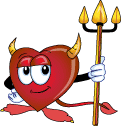 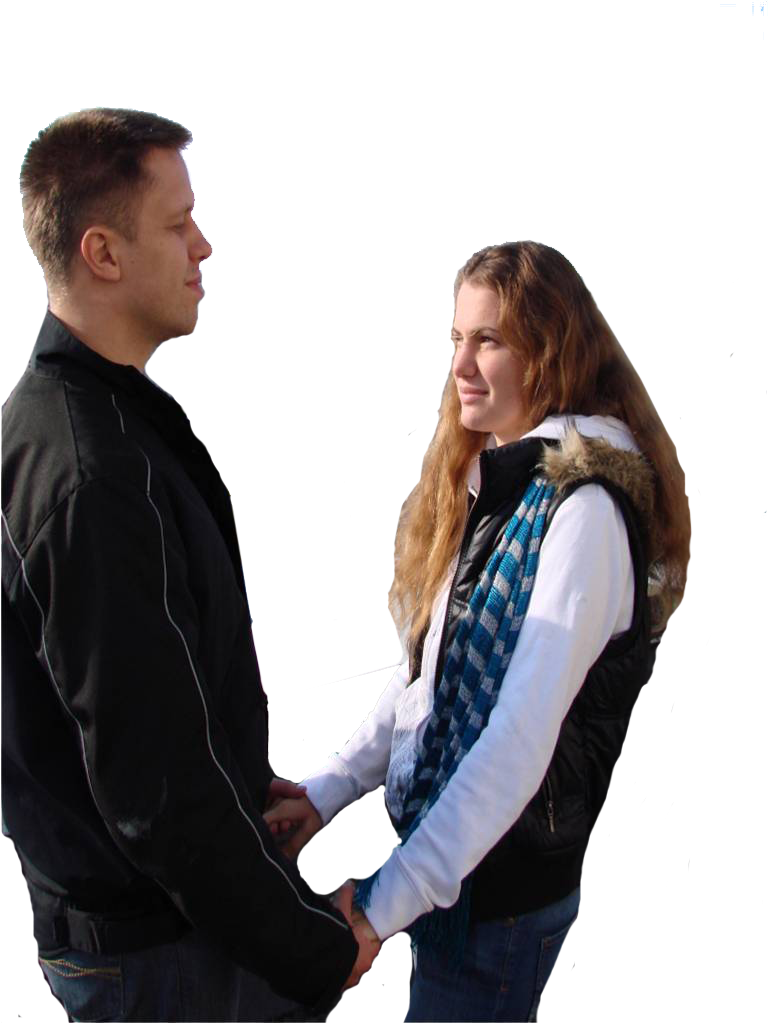 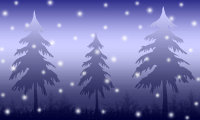 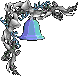 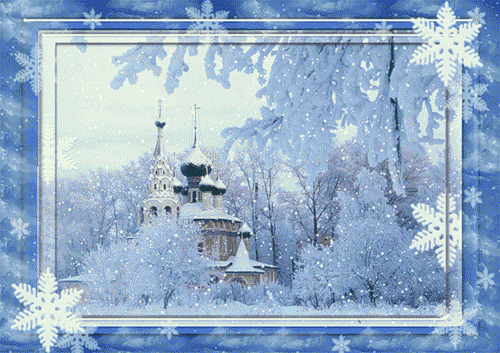 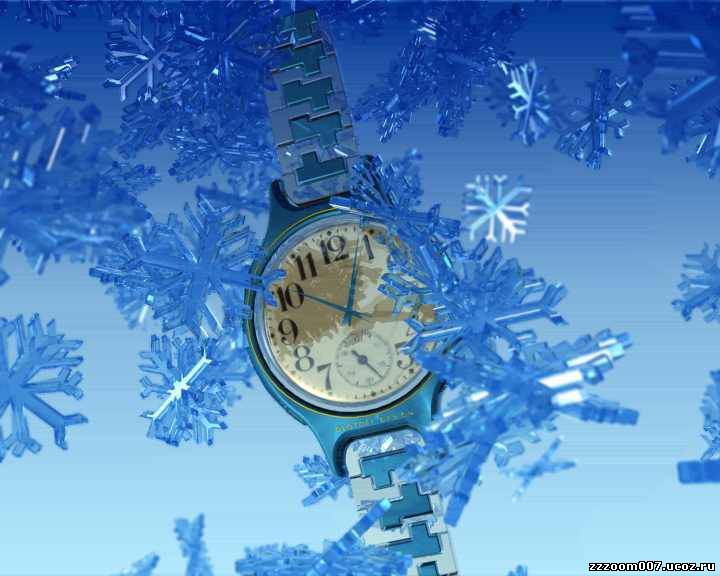 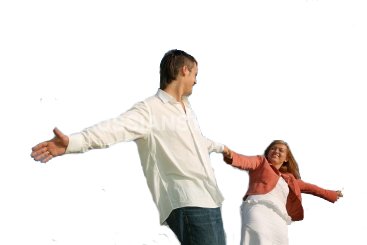 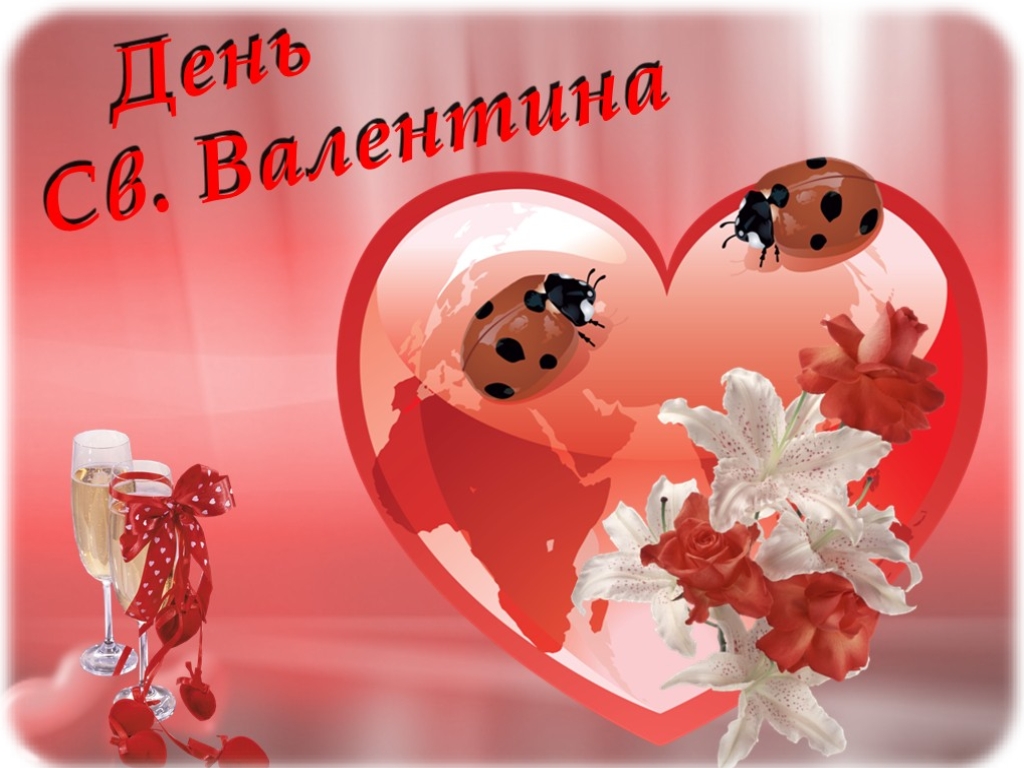 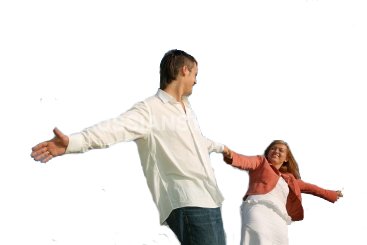 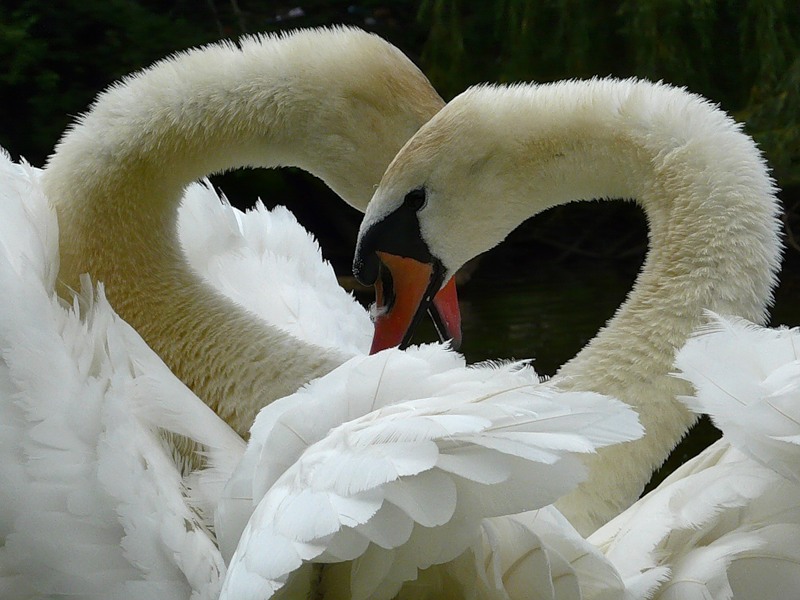 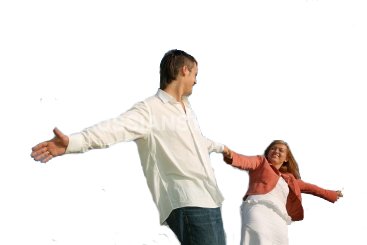 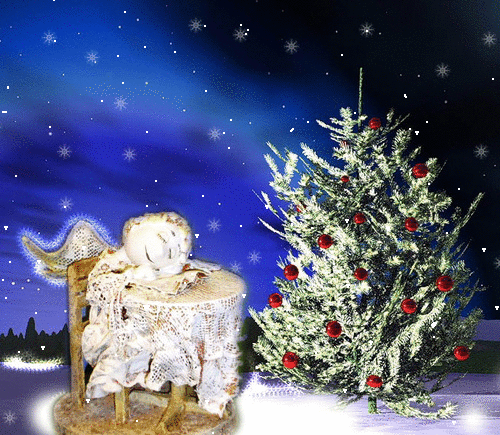 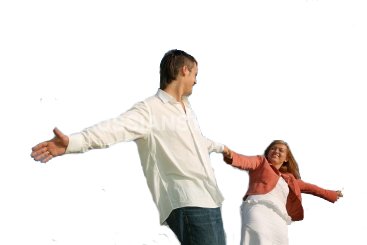 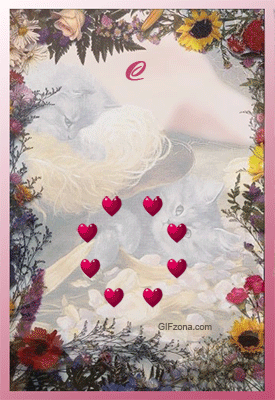 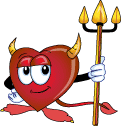 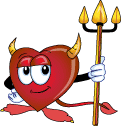 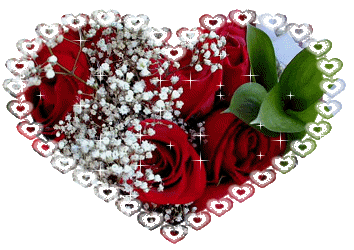 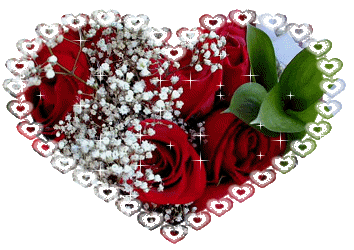 If you will be my valentine,
My charming little dear,
The sun can never help but shine 
throughout the coming year.
If you will be my valentine,
You’ll see in all your walks
Fresh lemon drops on every twig
And peanuts on the stalks.
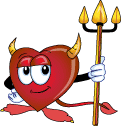 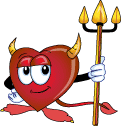 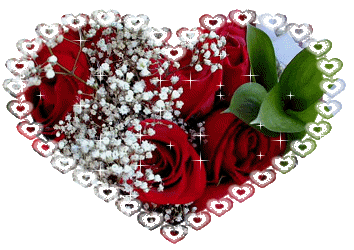 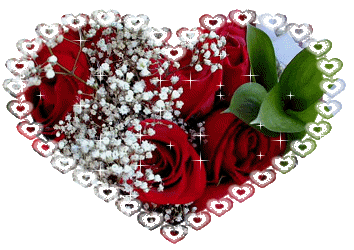 But if from you never hear,
Nor even got a line,
I’ll ask some other nicer girl
To be my valentine.
Here’s a valentine,
And this is what it’s for
To say that every day
You’re loved
More and more and more!
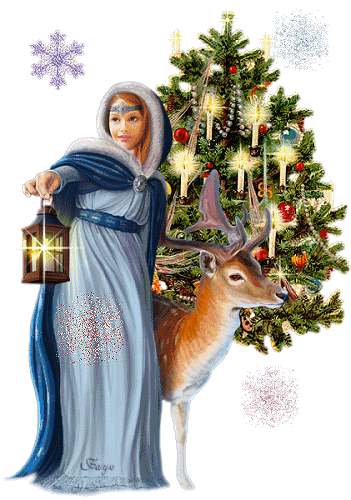 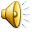 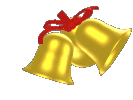 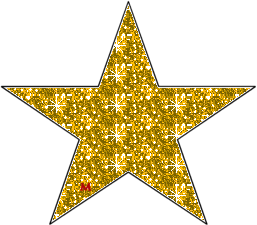 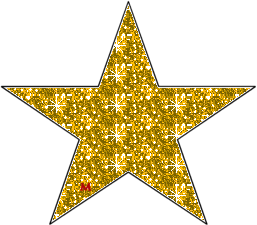 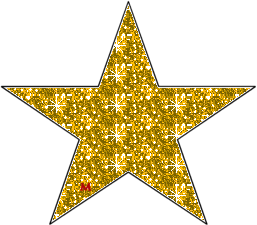 4
What is more important in England – Christmas or New Year?
What is the 
most 
important 
symbol of 
Halloween?
3
1
When do people 
celebrate 
Christmas?
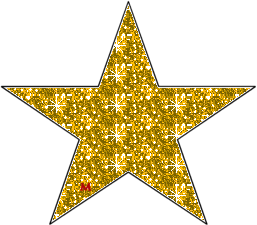 2
When was 
Robert Burns 
born?
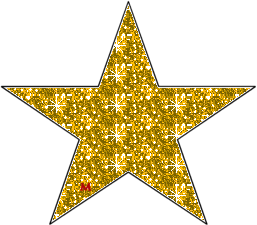 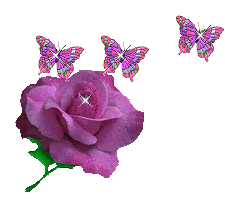 When do
 people
 celebrate
 St. Valentine 
s Day?
5
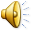 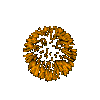 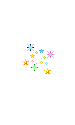 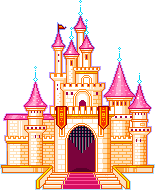 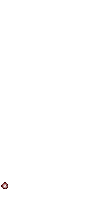